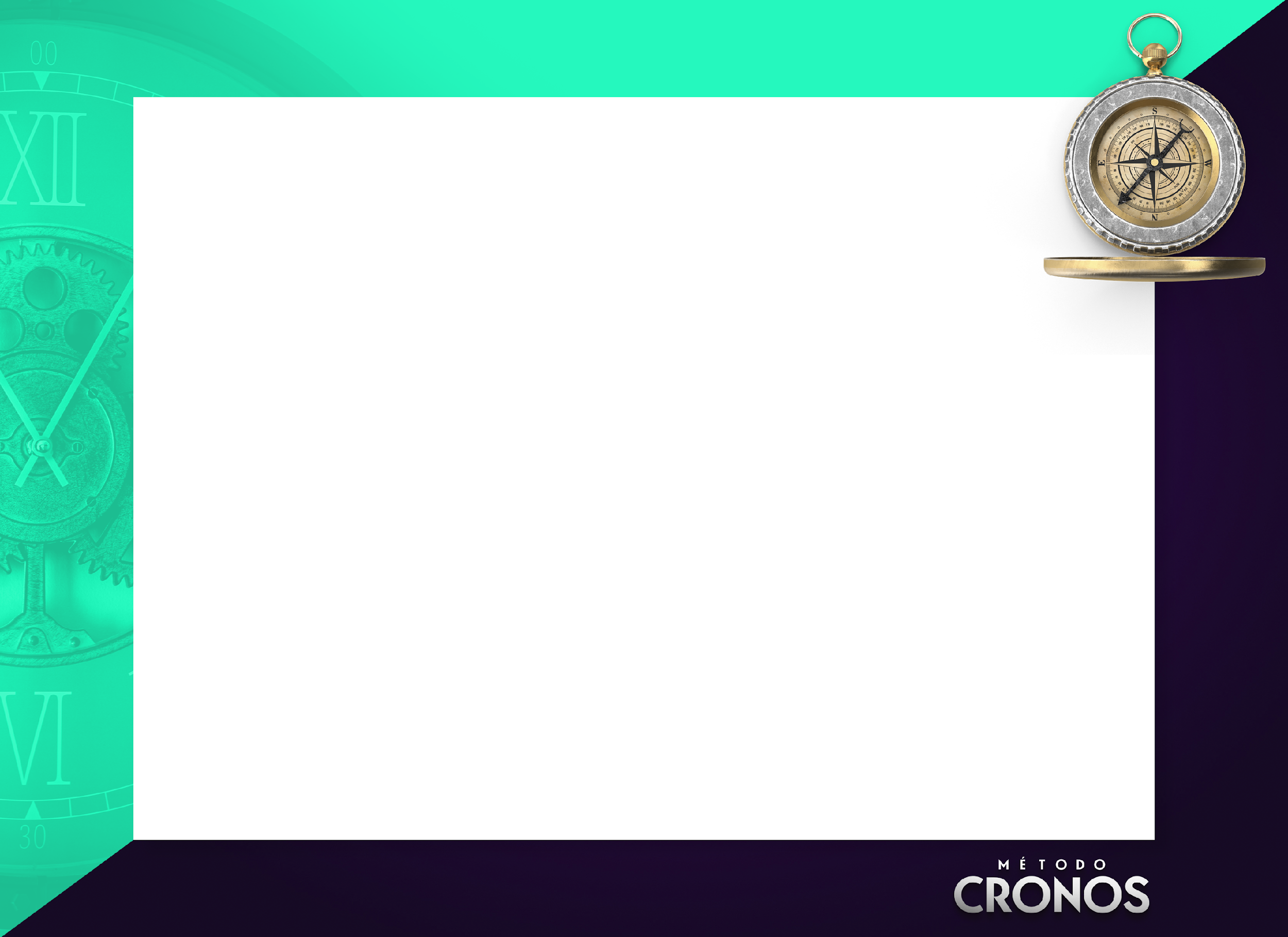 MINHA MISSÃO
z
“Vou  impactar a vida das pessoas, por meio de boa dicção, perseverança, amor ao próximo para que assim possa ser lembrado como um grande pregador do evangelho, ganhador de almas, alegre, onde fazia as pessoas sorrirem, nunca deixando faltar nada para meus filhos e família!”
Benilson da Silva Pacheco